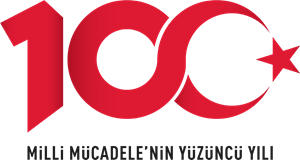 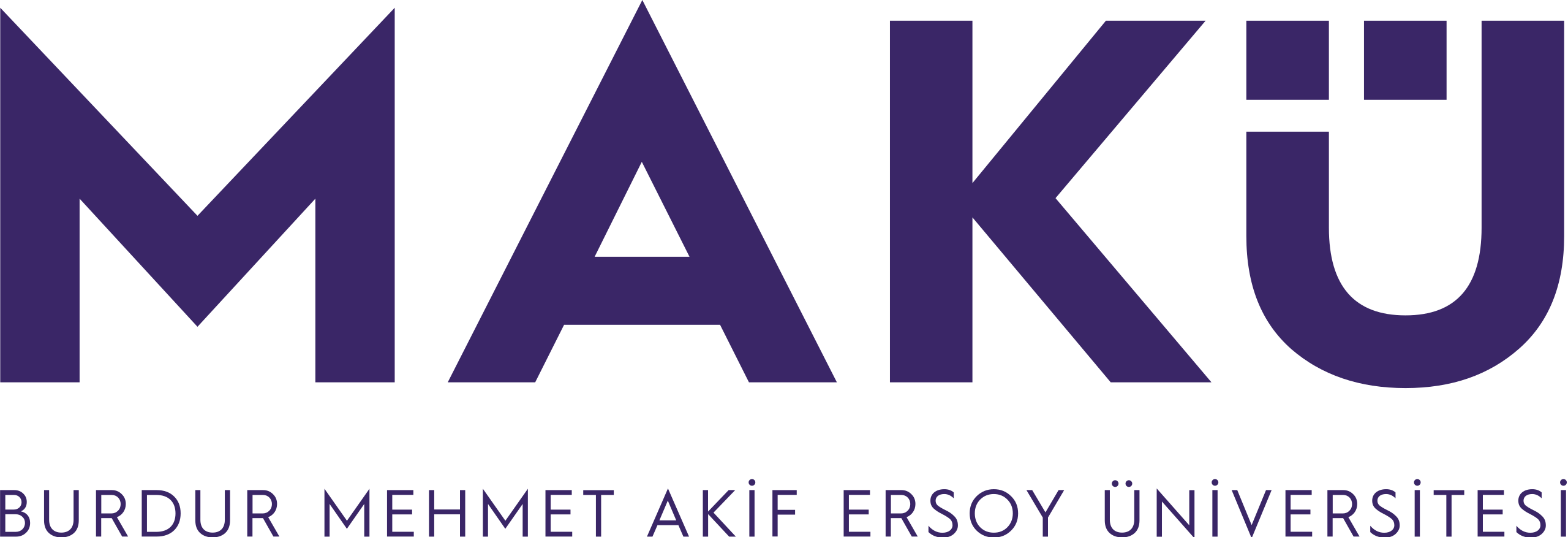 YÜKSEKÖĞRETİM KALİTE KURULUKURUMSAL AKREDİTASYON PROGRAMI
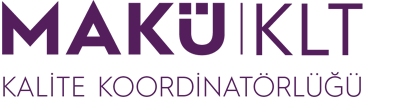 1
Kasım-2023
Sunum İçeriği
Yüksek Öğretim Kalite Kurulu (YÖKAK)
Kurumsal Akreditasyon Programı (KAP)
KAP Değerlendirme Süreci
KAP Değerlendirme Kriterleri
KAP Değerlendirme Takımı Ziyaret Planı
2
YÜKSEK ÖĞRETİM KALİTE KURULU (YÖKAK)
Yüksek öğretim Kalite Kurulu; 2015’de yürürlüğe giren “Yükseköğretim Kalite Güvencesi Yönetmeliği” kapsamında ilk başta YÖK bünyesinde kurulmuş daha sonra 2017’de özerk kimliğe kavuşmuştur.

Yüksek öğretim kurumlarının eğitim-öğretim ve araştırma faaliyetleri ile idari hizmetlerinin kalite düzeylerine ilişkin ulusal ve uluslararası kalite standartlarına göre değerlendirmeler yapan, iç ve dış kalite güvencesi, akreditasyon süreçleri ve bağımsız dış değerlendirme kurumlarının yetkilendirilmesi süreçlerini yürüten Yükseköğretim Kalite Kurulu idari ve mali özerkliğe sahip, kamu tüzel kişiliğine haiz ve özel bütçeli bir kuruluştur.
https://yokak.gov.tr/
3
YÜKSEK ÖĞRETİM KALİTE KURULU (YÖKAK)
Yüksek öğretim Kalite Kurulu’nun temel görevleri şunlardır;
Yüksek öğretim kurumlarının dış değerlendirmesini yapmak,
Akreditasyon kuruluşlarının yetkilendirilmesi ve tanınması süreçlerini yürütmek ve
Yüksek öğretim kurumlarında kalite güvencesi kültürünün içselleştirilmesi ve yaygınlaştırılmasını sağlamak.
Yükseköğretim kurumları yıllık iç değerlendirme raporlarını (KİDR), YÖKAK web sayfasında bulunan, KİDR kılavuzuna göre hazırlamak ve YÖKAK’a sunmakla yükümlüdür.
KİDR Hazırlama Kılavuzu
4
KURUMSAL AKREDİTASYON PROGRAMI
Kurumsal Akreditasyon Programı (KAP) yükseköğretim kurumlarındaki kalite güvencesi sistemi, eğitim-öğretim, araştırma-geliştirme ve toplumsal katkı süreçlerinin “planlama, uygulama, kontrol etme ve önlem alma” döngüsü kapsamında değerlendirilmesini sağlayan bir dış değerlendirme yöntemidir.
KAP Yükseköğretim Kalite Kurulu tarafından oluşturulan değerlendirme takımları tarafından Kurumsal Dış Değerlendirme ve Akreditasyon Ölçütleri ile Kurumsal Dış Değerlendirme ve Akreditasyon Kılavuzu kapsamında yürütülmektedir.
Her yıl KAP’a dâhil edilecek yükseköğretim kurumları YÖKAK tarafından belirlenmekte ve belirlenen bu yükseköğretim kurumlarının yapısına uygun olarak değerlendirme takımları oluşturulmaktadır. Söz konusu değerlendirme takımları tarafından ilgili yükseköğretim kurumlarına iki ziyaret (ön ziyaret ve saha ziyareti) gerçekleştirilmektedir.
5
KURUMSAL AKREDİTASYON PROGRAMI
Bu ziyaretleri neticesinde değerlendirme takımları tarafından Kurumsal Akreditasyon Raporları (KAR) hazırlanmakta ve bu raporlar göz önünde bulundurularak YÖKAK tarafından akreditasyona ilişkin karar verilmektedir.

YÖKAK tarafından KAP kapsamında aşağıdaki kararlar verilmektedir:

Tam akreditasyon (beş yıl süreyle)
Koşullu akreditasyon (iki yıl süreyle)
Akreditasyonun reddi kararı
6
KURUMSAL AKREDİTASYON PROGRAMI
KAP, Uluslararası kabul görmüş bir bakış açısıyla ulusal değerlendirme sürecidir.

Kurumun iç değerlendirmesini (öz değerlendirme) esas alan bir değerlendirmedir.

Kurumun kendisini tanımladığı misyon/vizyon ve stratejik hedefleriyle uyumunu ölçmeyi hedefleyen ve “sürekli iyileşme” yaklaşımını benimseyen bir değerlendirme sürecidir.
7
KURUMSAL AKREDİTASYON PROGRAMI
Kurumsal Akreditasyon Programında genel olarak aşağıdaki dört temel sorunun cevabını aramaya yönelik bir yaklaşım izlenir:
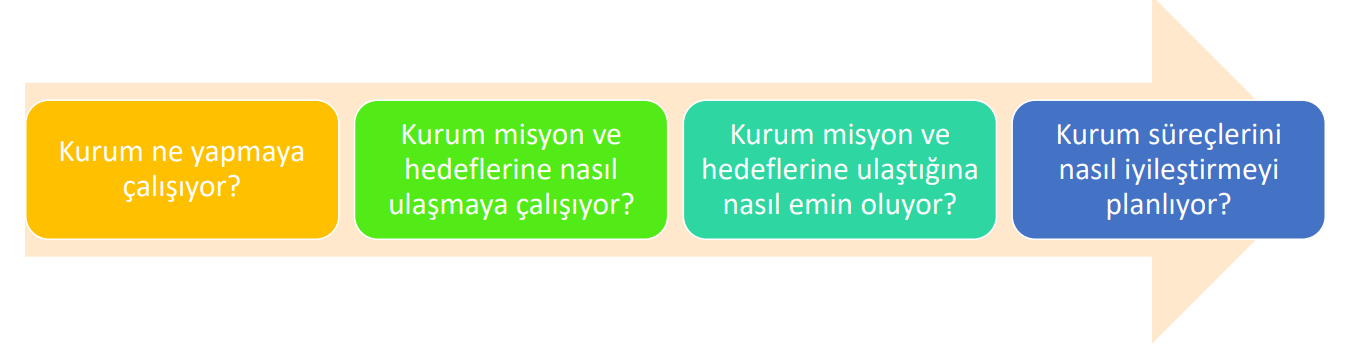 8
KURUMSAL AKREDİTASYON PROGRAMI
YÖKAK tarafından belirlenen değerlendiricilerin oluşturduğu gruba Değerlendirme Takımı adı verilir.
Değerlendirme takımları genellikle 7 kişiden oluşur ve akademisyenler, idari personel, öğrenciler ve işveren/profesyonel uygulayıcılar yer alır.
Değerlendirme süreçlerinde Değerlendirme Takımı, doküman inceleme, gözlem, görüşme/mülakat ve diğer yöntemler (ekip tartışması, yönetici/çalışan/öğrenci yorumları vb.) olmak üzere dört farklı yöntem kullanabilir.
9
Kap değerlendirme süreci
Değerlendirme süreci, KİDR üzerinden ön değerlendirme, iki aşamalı kurum ziyareti ve çıkış bildiriminin kuruma sözlü olarak sunulması ve ziyaret sonrasında Kurumsal Akreditasyon Raporu’nun hazırlanmasına ilişkin etkinlikleri içerir.
10
Kap değerlendirme süreci
KİDR ile ön değerlendirme sürecinin iki amacı vardır:
Kurum ziyareti öncesinde kurum hakkında yeterli düzeyde bilgi sahibi olmak ve değerlendirme takımının saha ziyaretine hazır hale gelmesini sağlamak,
Kurum ziyareti sırasında yapılacak ek değerlendirmeler ile ziyaret öncesinde ya da sırasında kurumdan istenecek ek bilgi ve belgeler için bir plan oluşturmak.
11
Kap değerlendirme süreci
İki aşamalı kurum ziyareti Ön ziyaret ve Saha Ziyareti aşamalarından oluşur.
Ön Ziyaret, genellikle saha ziyaretinden 2-3 hafta önce takım üyelerinin kurumda gerçekleştirdikleri bir günlük ziyarettir. 
Saha Ziyareti 3 gün sürmektedir. Bu ziyaretin dört amacı vardır:
KİDR’de yeterince açıklanamayacak unsurları değerlendirmek,
Kurumun güçlü ve gelişmeye açık yanlarının belirlenmesine yardımcı olmak,
Değerlendirme süreci kapsamında kurum tarafından hazırlanan ve sunulan belge ve bilgileri incelemek ve fiziksel olanakları yerinde görmek,
Ziyaret sonunda yapılacak “Çıkış Bildirimi” ile kurumlarda sürekli iyileştirme ve kalite kültürünün yerleşmesine katkı sunmak.
12
Kap değerlendirme süreci
Değerlendirme süreci kapsamında ziyaret edilecek akademik (fakülte, enstitü, yüksekokul, meslek yüksekokulu, uygulama ve araştırma merkezi vb.) ve idari birimlerin seçiminde, kurumun öğrenci ve  çalışan sayısı açısından büyüklüğü, kurum açısından stratejik önemi dikkate alınır. Kurumun yapısına göre temel alanların (Fen, Sosyal, Tıp ve Sağlık Bilimleri, Mühendislik, Eğitim ve Güzel Sanatlar) homojen olarak örneklemde yer alması gibi hususlara dikkat edilir.
13
KAP DEĞERLENDİRME KRİTERLERİ
Program Tasarımı, Değerlendirimesi ve Güncellenmesi
Programların Yürütülmesi
Öğrenme Kaynakları ve Akademik Destek Hizmetleri
Öğretim Kadrosu
Liderlik ve Kalite
Misyon ve Stratejik Amaçlar
Yönetim Sistemleri
Paydaş Katılımı
Uluslararasılaşma
Toplumsal Katkı Süreçlerinin Yönetimi ve Toplumsal Katkı Kaynakları
Toplumsal Katkı Performansı
Araştırma Süreçlerinin Yönetimi ve Araştırma Kaynakları
Araştırma Yetkinliği, İş Birlikleri ve Destekler
Araştırma Performansı
Araştırma ve 
Geliştirme
Eğitim ve 
Öğretim
Liderlik, Yönetişim 
ve Kalite
4 ana başlık, 14 ölçüt ve 46 alt ölçüt
14
Toplumsal Katkı
KAP DEĞERLENDİRME KRİTERLERİ
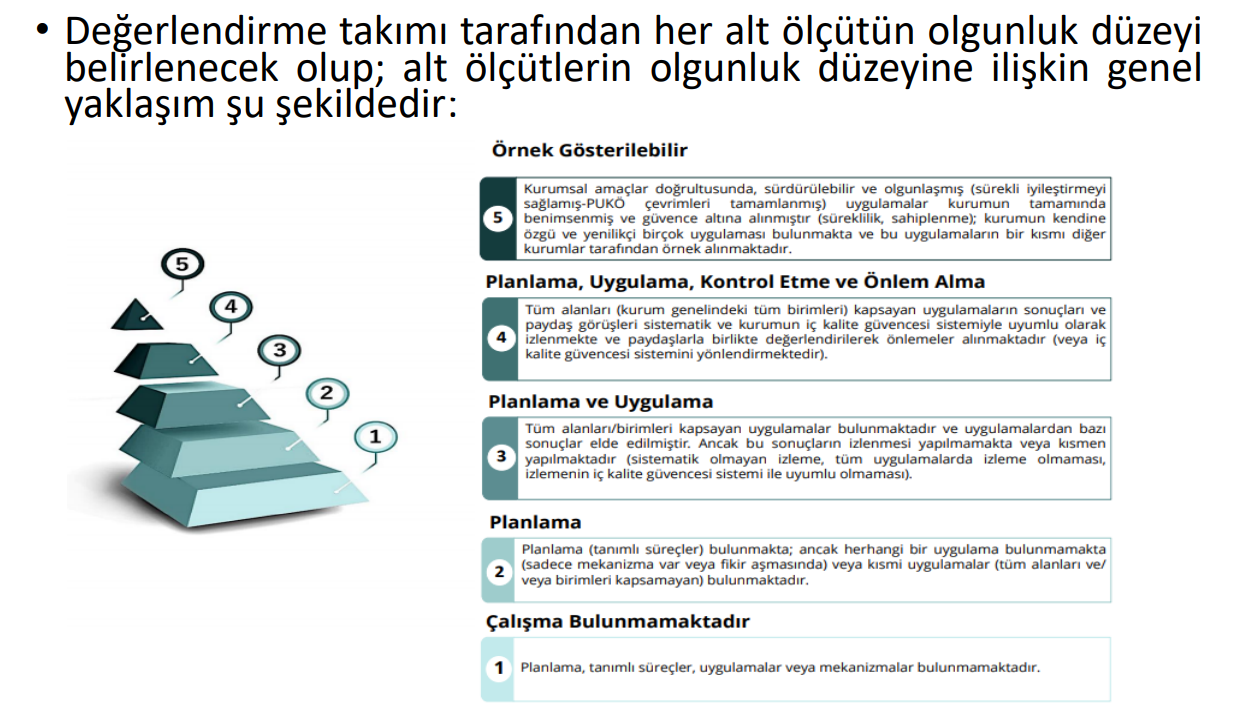 15
KAP DEĞERLENDİRME KRİTERLERİ
Rubrik Değerlendirme Düzeyleri
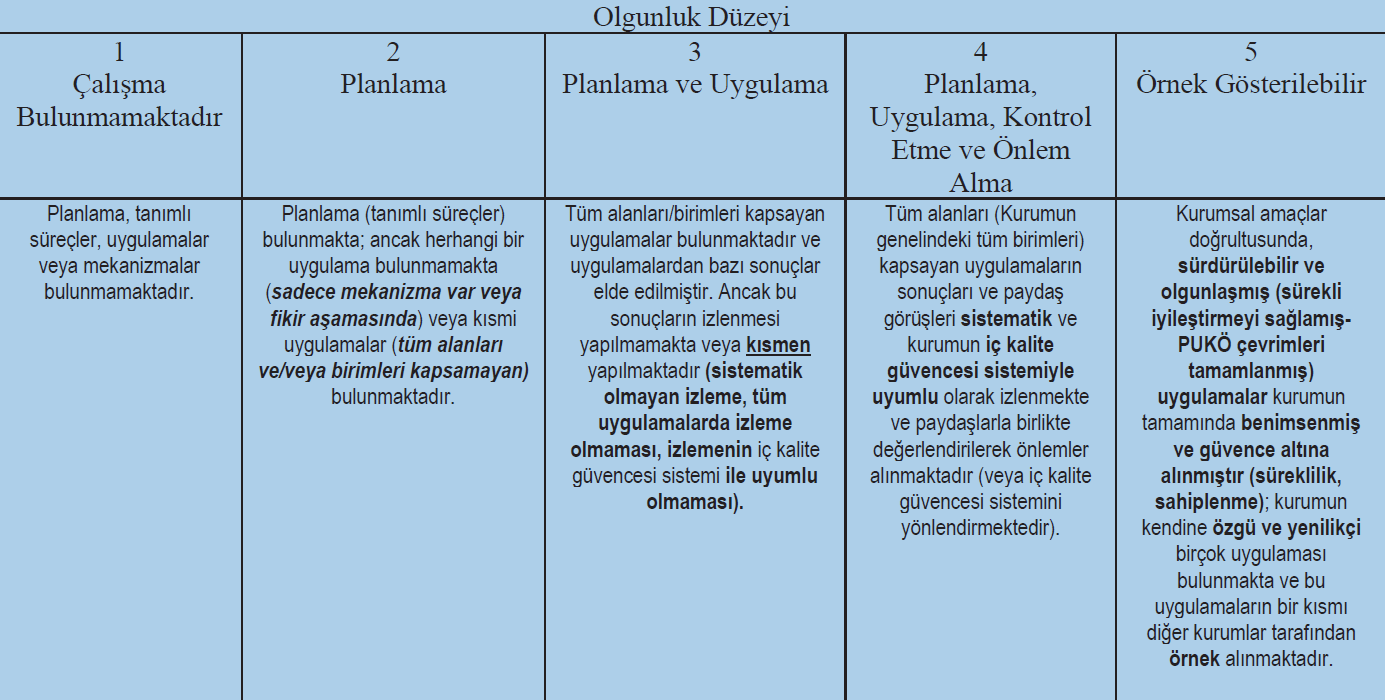 16
KAP Değerlendirme TAKIMI
 ZİYARET PLANI
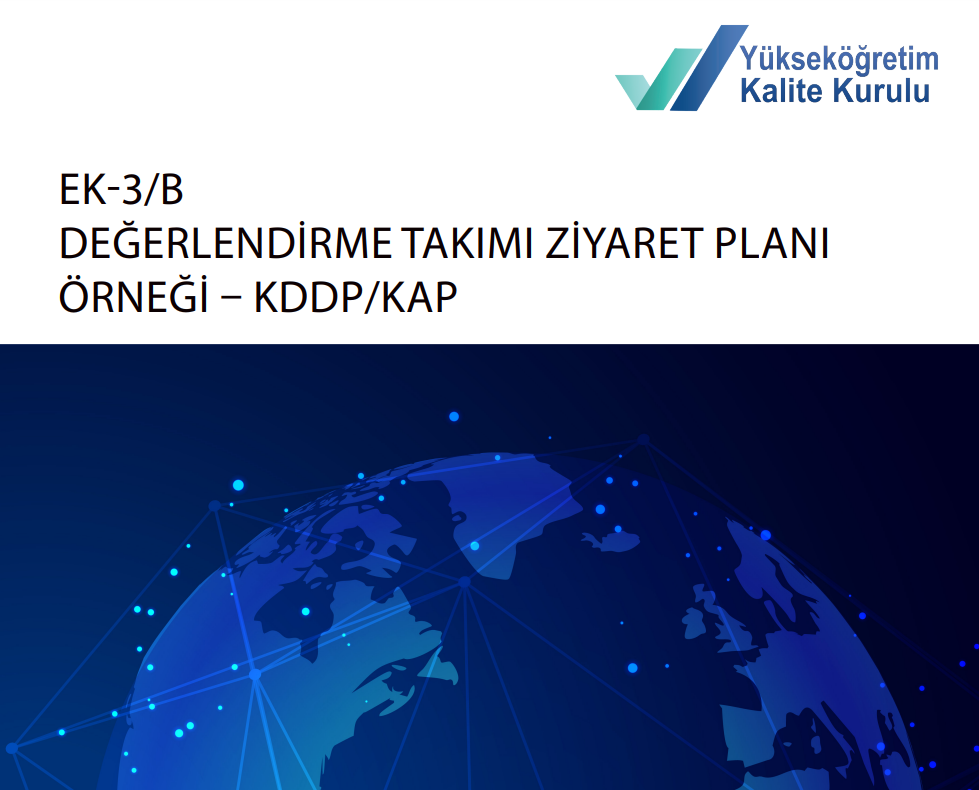 17
Link: Ziyaret Planı
KAP Değerlendirme TAKIMI ZİYARET PLANI
1.gün
18
KAP Değerlendirme TAKIMI ZİYARET PLANI
1.gün
19
KAP Değerlendirme TAKIMI ZİYARET PLANI
1.gün
20
KAP Değerlendirme TAKIMI ZİYARET PLANI
1.gün
21
KAP Değerlendirme TAKIMI ZİYARET PLANI
2.gün
22
KAP Değerlendirme TAKIMI ZİYARET PLANI
2.gün
23
KAP Değerlendirme TAKIMI ZİYARET PLANI
2.gün
24
KAP Değerlendirme TAKIMI ZİYARET PLANI
2.gün
25
KAP Değerlendirme TAKIMI ZİYARET PLANI
3.gün
26
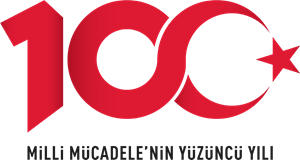 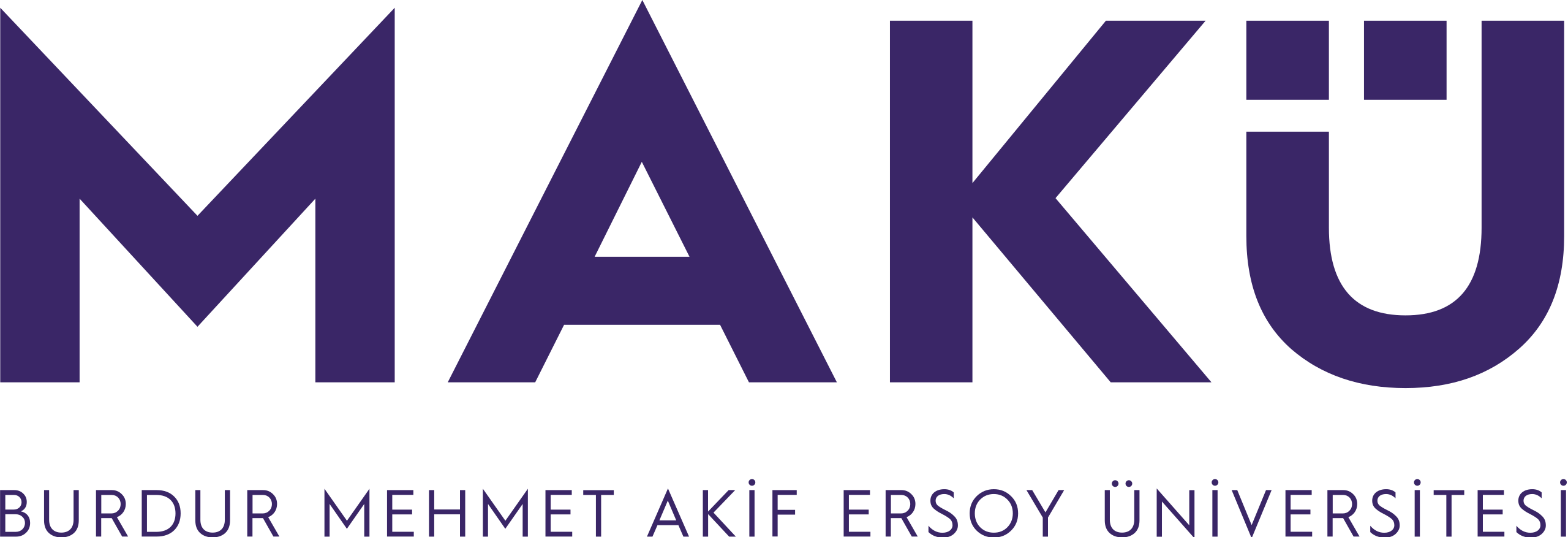 TEŞEKKÜRLER
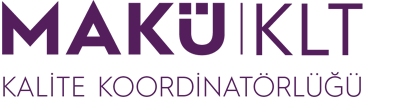 27
Kasım-2023